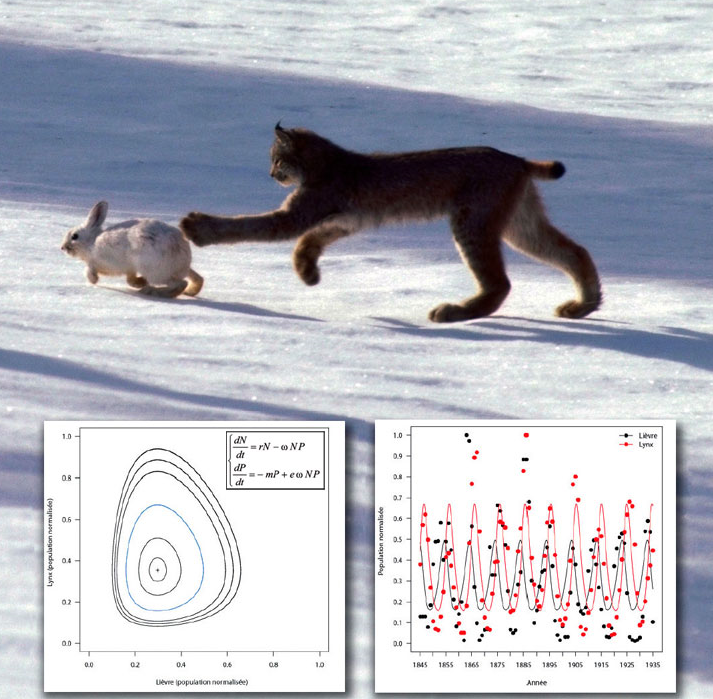 Predator-Prey Systems
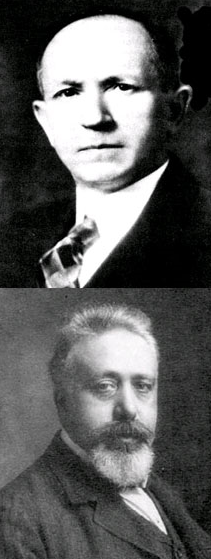 Alfred Lotka (top)
Vito Volterra
Interacting Populations
When two or more populations interact some very interesting (and complicated) behaviour ensues
Predator-Prey models illustrate this and (in general) cannot be solved by simple methods – we will use an Euler Method approach
Some Key Term to learn:
Phase plane
Phase trajectories and portraits
Rabbits and Wolves - From words to equations
The rabbit population R(t) is growing with a rate ‘k’ constant but is declining at a rate that is proportional to the rate constant  ‘a’ at which the populations interact
The wolf population W(t) is declining (starvation) at a rate ‘r’ but is increasing at a rate that is proportional to the rate constant  ‘b’ at which the populations interact
Expressed as a system…
Study section 11.8
The Phase Plane – a useful way to examine the system
Phase Portrait…
Wolves versus Rabbits
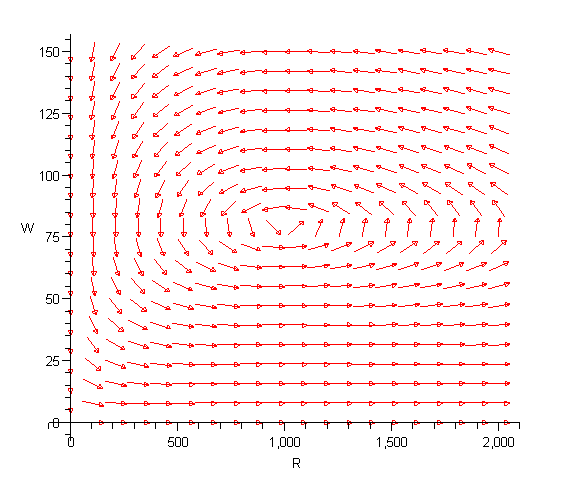 k = 0.08
a = 0.001
r = 0.02
b = 0.0002
What if we had 500 rabbits and 
100 wolves?
Is there a “stable” Rabbit/Wolf Population?
What if both populations were constant – is that even possible?
If it is then what do you know about dR and dW?
Challenge….
How could we modify what we have just done to recognize that even without predation the rabbit population would be “self-limiting” or logistic in nature?
Your turn…
Try 11.8 questions #: 3,5,9,13